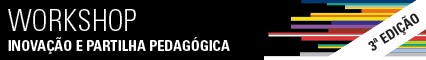 2015
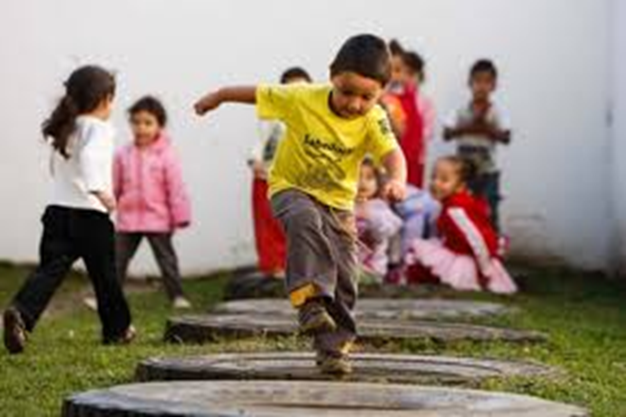 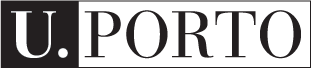 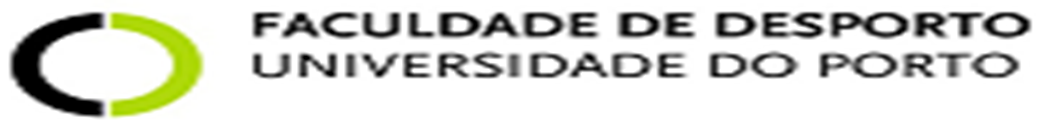 Práticas lúdicas na infância em contexto escolar
CONTEXTUALIZAÇÃO DA UNIDADE CURRICULAR
Nome: Práticas lúdicas na infância em contexto escolar


Faculdade:


Semestre: Optativa (2º semestre)


Nº de Estudantes inscritos: 41	(2014)
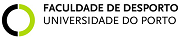 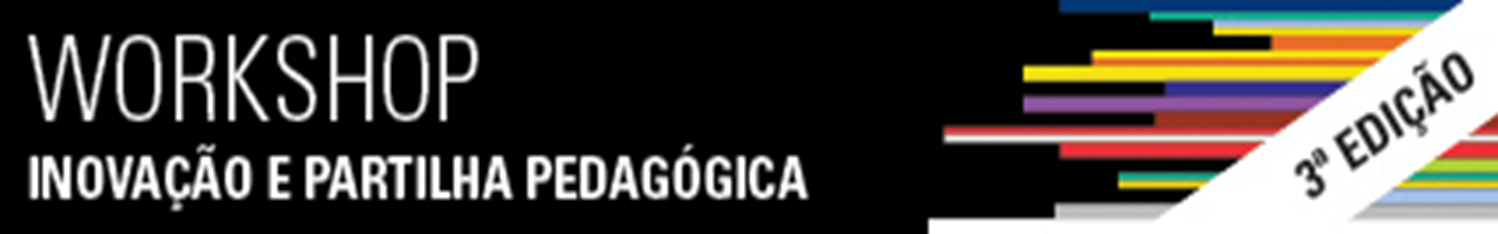 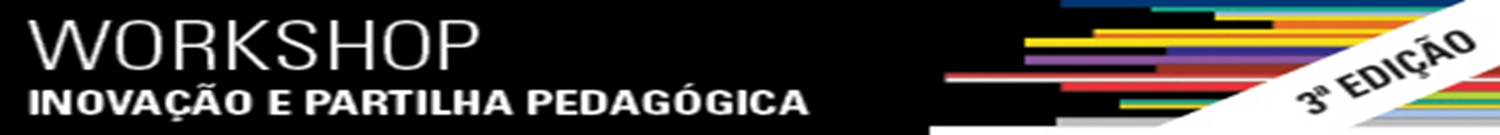 2 grandes OBJETIVOS:
Pré-escolar




Psicomotricidade
1º Ciclo do Ensino Básico



Expressão
Físico-motora
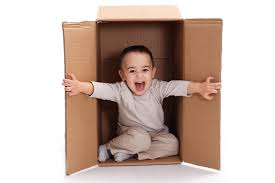 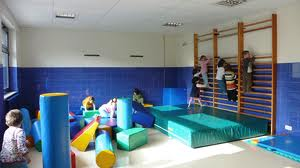 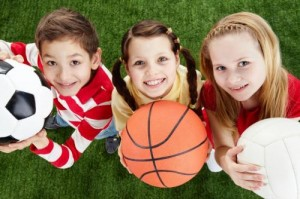 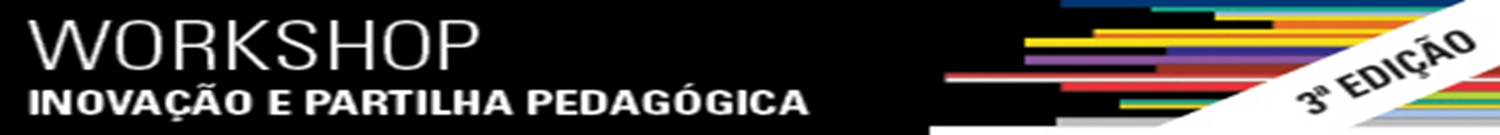 CONTEÚDOS:
Psicomotricidade
Evolução histórica e concetual da Psicomotricidade;

Autores fundadores da Psicomotricidade





Fatores Psicomotores






O jogo na infância

Espaço de jogo e recreio escolar
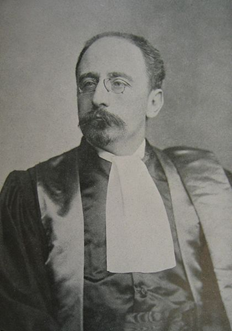 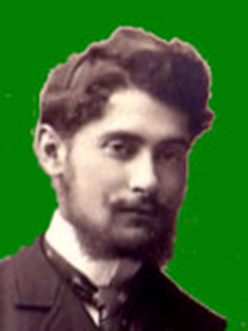 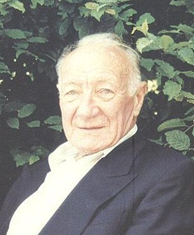 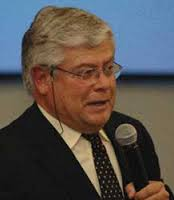 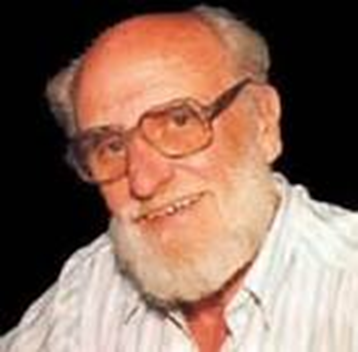 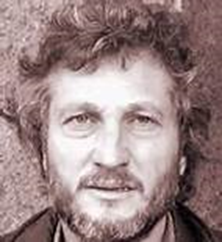 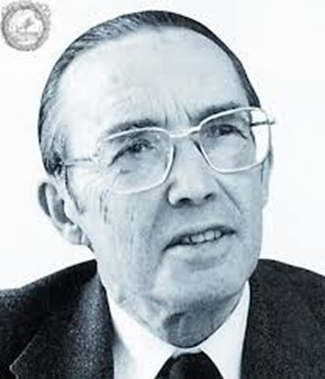 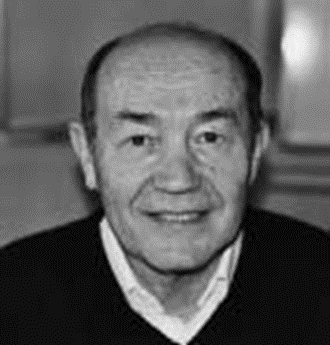 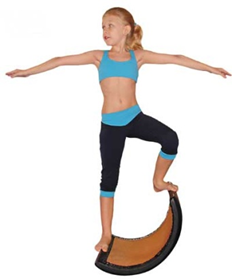 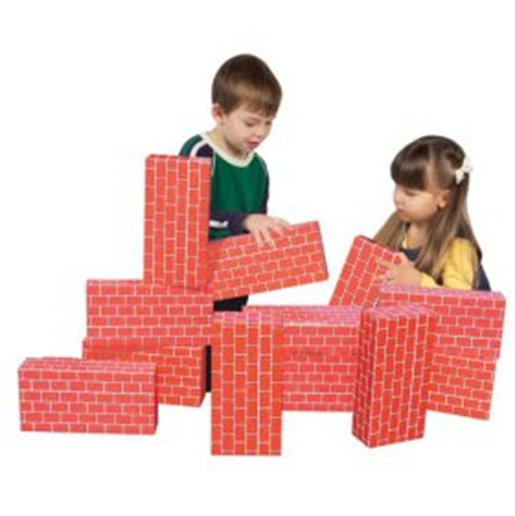 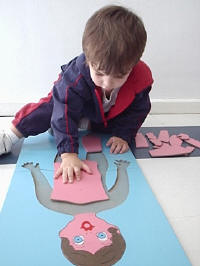 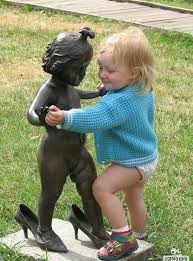 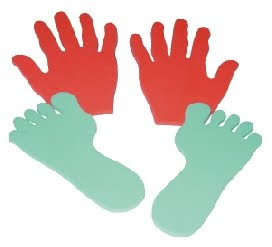 BATERIAS DE TESTES DE AVALIAÇÃO
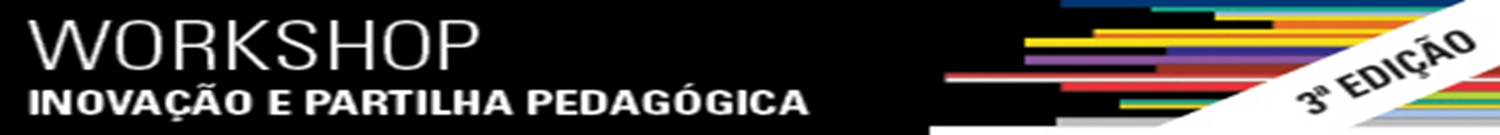 CONTEÚDOS:
Expressão Físico-motora
Programa:

Perícia e Manipulação

Deslocamentos e Equilíbrios

Ginástica

Jogos

Estrutura da sessão
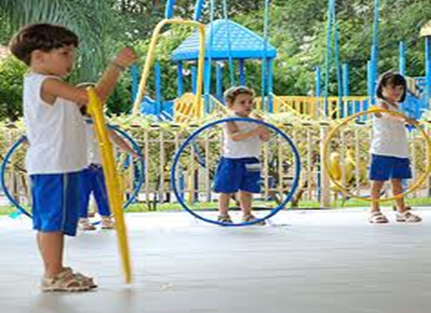 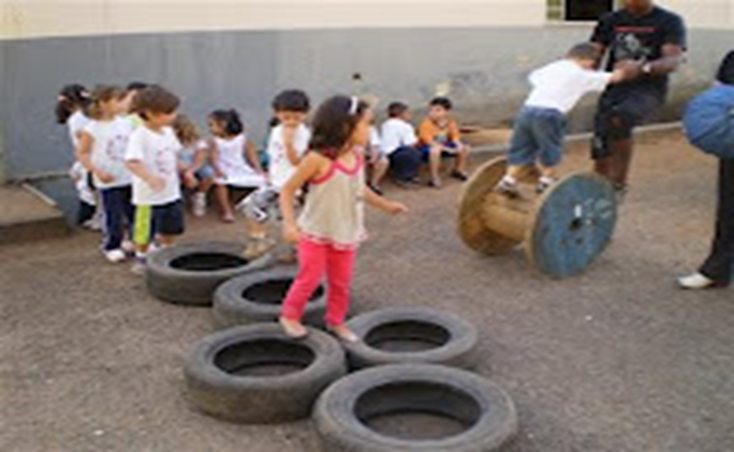 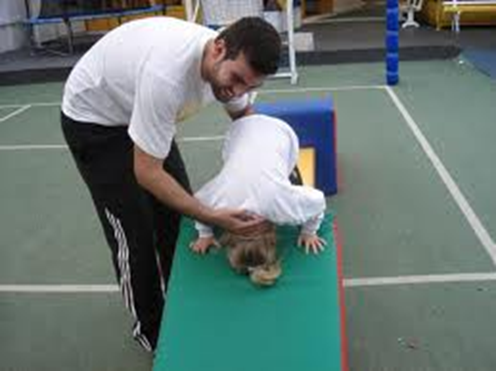 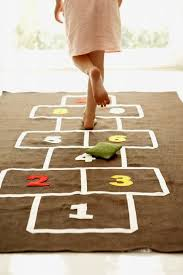 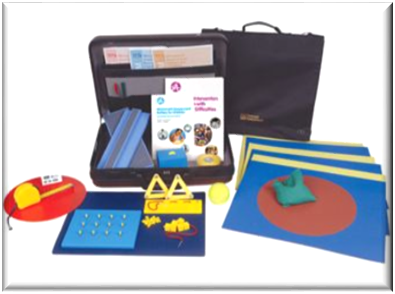 BATERIA DE TESTES DE AVALIAÇÃO
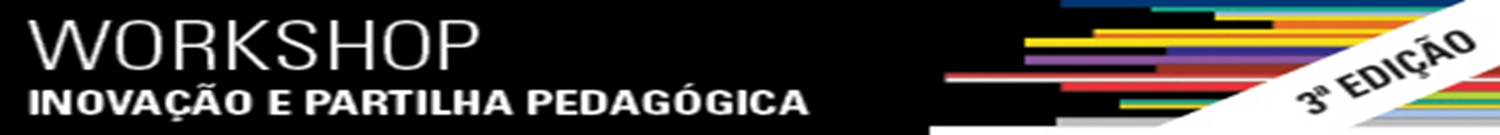 O que esperamos do estudante
O estudante deve desenvolver um pensamento e um discurso críticos

O estudante deve desenvolver competências de autonomia a nível do seu pensamento e da sua realização académica

O estudante deve ser capaz de problematizar situações e resolver problemas em conformidade

O estudante deve ser inovador e
  criativo
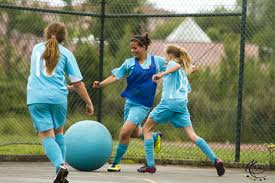 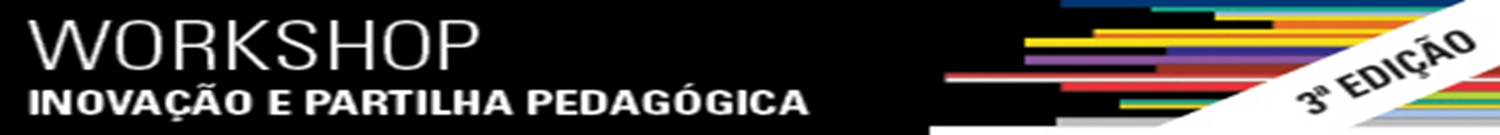 Métodos de Ensino
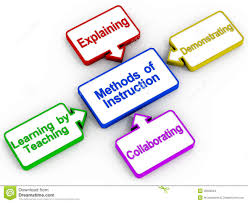 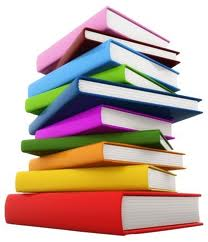 Expositivo (aulas teórico-práticas) e aulas práticas, visando estimular o pensamento crítico e criativo dos estudantes

Vídeos

Tarefas, problemas ou casos (NEE)

Estimular o estudante a comprometer-se e a assumir alguma responsabilidade com a sua aprendizagem 

Aulas práticas com tarefas em grupo envolvendo a realização de uma aula em grupo sobre um dos conteúdos do programa de Expressão físico-motora.
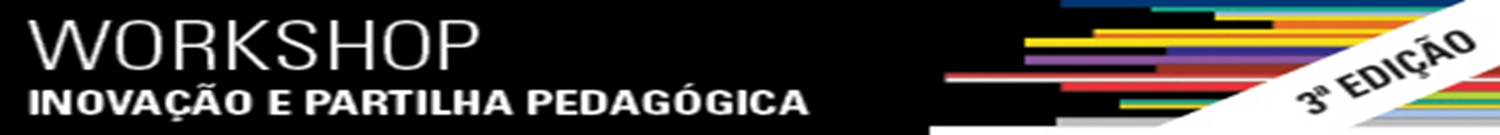 Sessões teórico-práticas e práticas
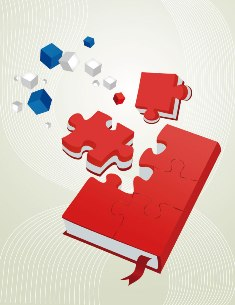 Contacto dos estudantes com aprendizagens significativas e motivantes


Contacto com linguagens, regras e ambientes específicos da "cultura profissional“


Desenvolvimento de atitudes de pesquisa e de autoformação
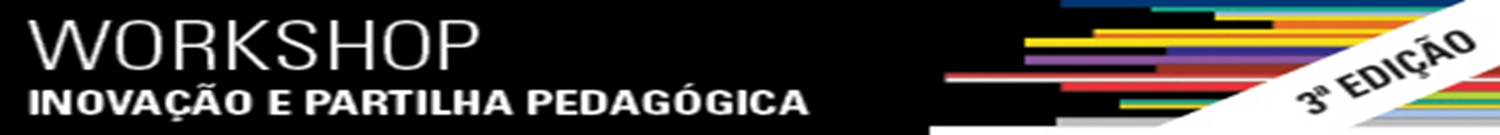 RESULTADOS DA APRENDIZAGEM
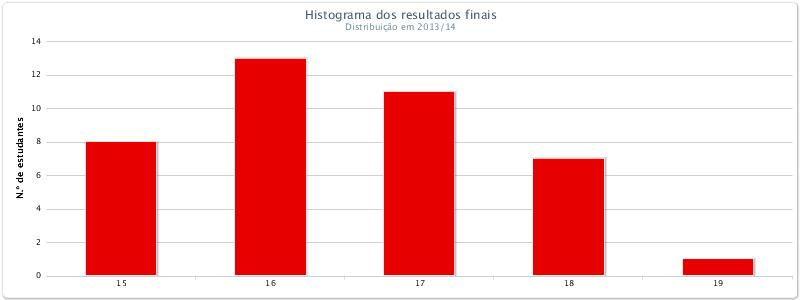 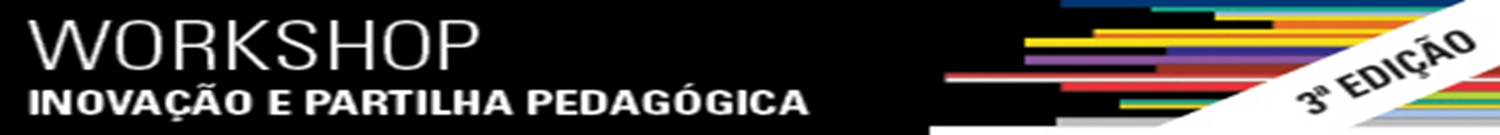 Inquérito Pedagógico da Universidade do Porto
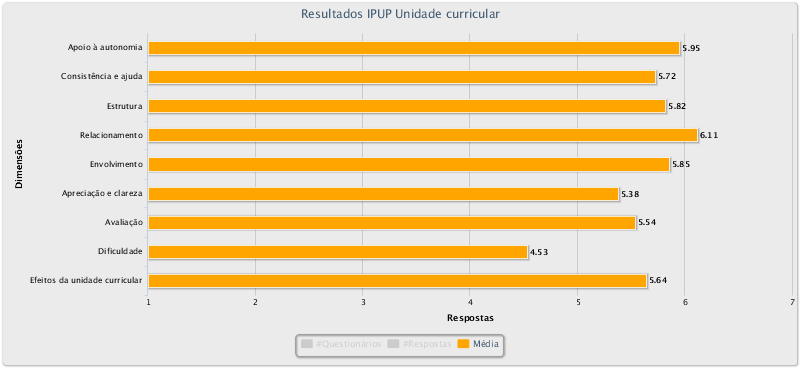 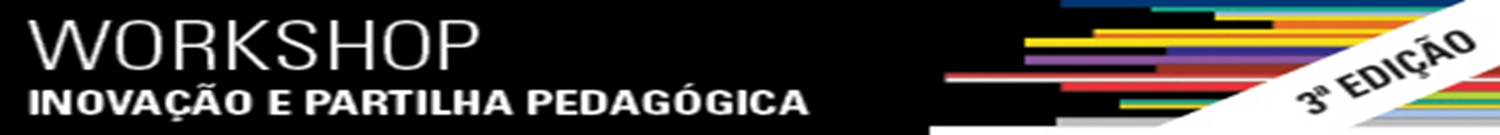 Conclusões
O esforço realizado nesta UC tem tido reflexos positivos no aproveitamento escolar dos estudantes

Pela análise dos comentários dos estudantes ao inquérito pedagógico pode-se concluir que foi muito apreciada a implementação desta UC optativa

desafios futuros…

Proporcionar aos estudantes sessões de Práticas Lúdicas envolvendo a aplicação dos conhecimentos adquiridos e a consequente intervenção em populações infantis (bebés e crianças dos ensinos pré-escolar e escolar).
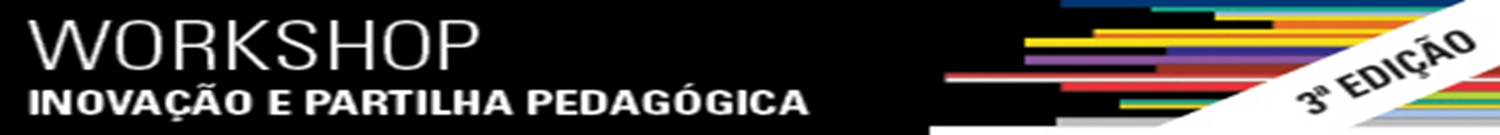 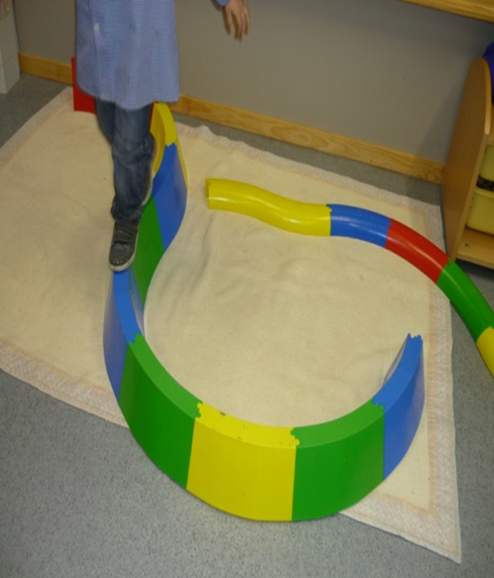 Obrigada pela atenção!
prodrigues@fade.up.pt
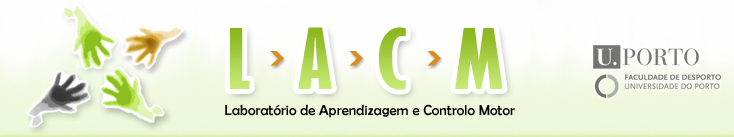